Let’s chant
a  a  a   America
a  a  a   Australia
b  b  b  Britain
v   v  v   Viet nam
Unit 1My friends
Lesson 2 - Period 1
1
Look, listen and repeat.
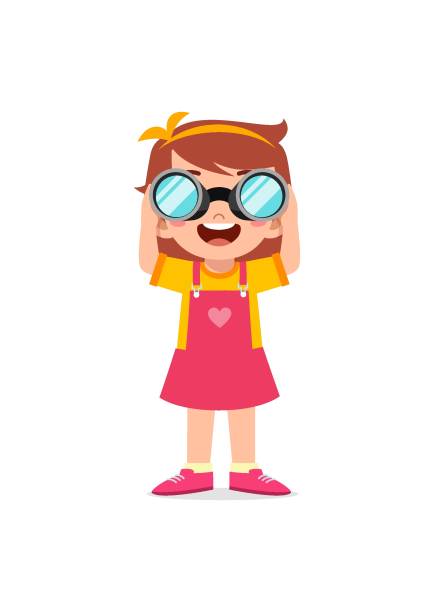 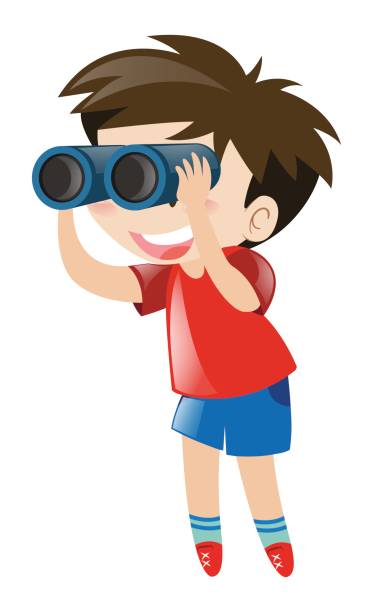 Look and guess.
Japan
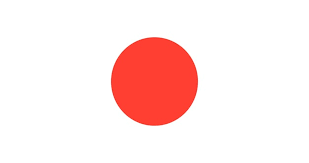 Malaysia
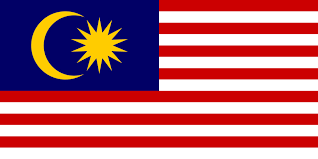 Singapore
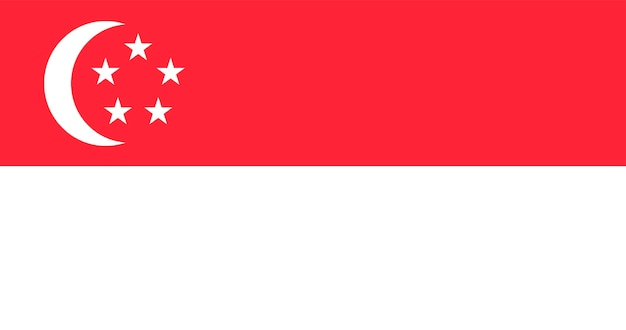 Thailand
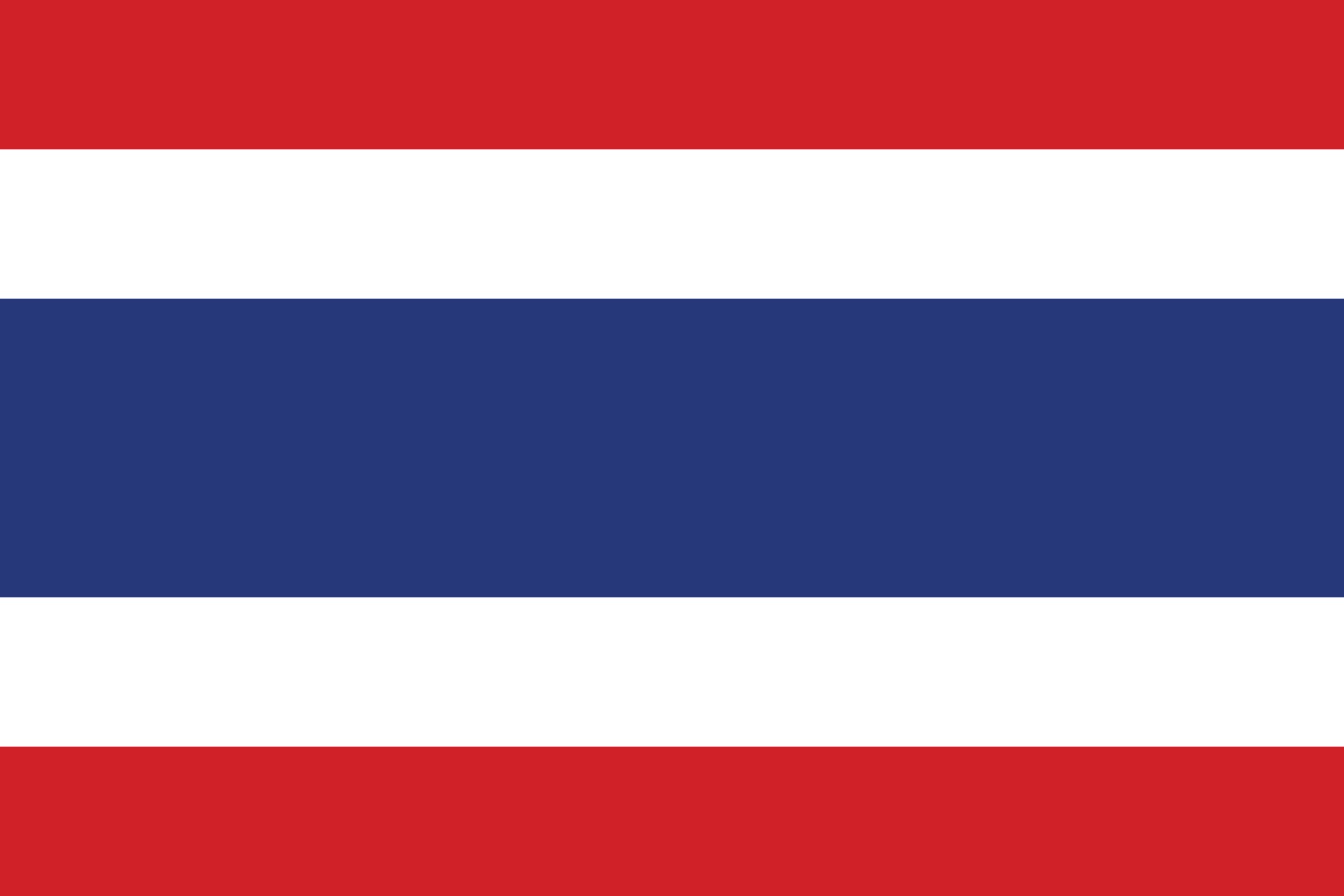 2
Listen, point and say.
Look and think.
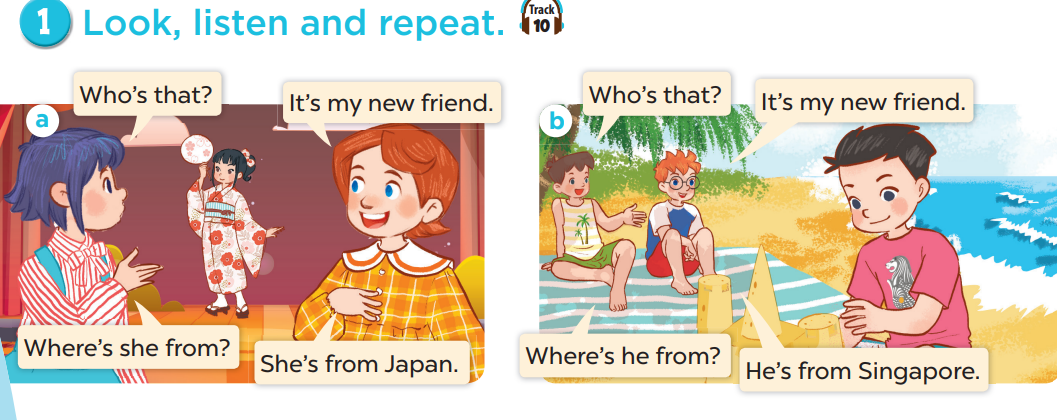 [Speaker Notes: Draw pupils' attention to the words HE and SHE. Ask them to think of the differences.]
Where’s he from?
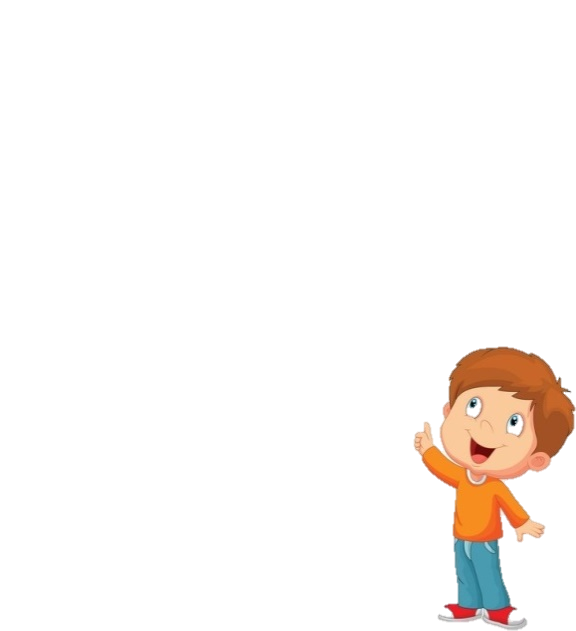 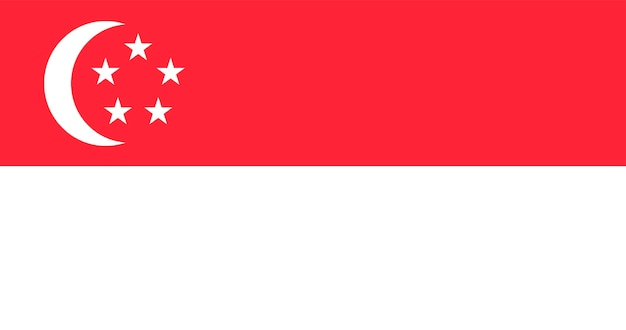 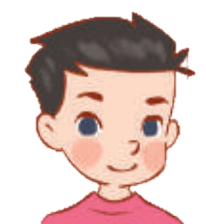 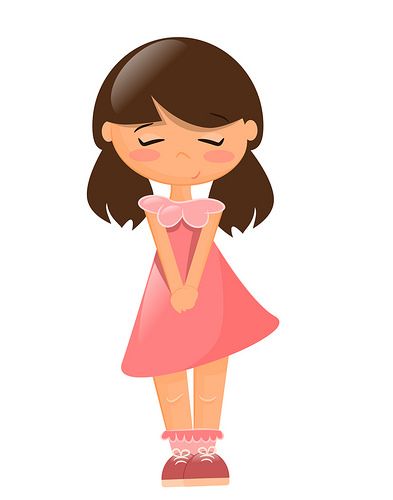 He’s from Singapore.
Where’s she from?
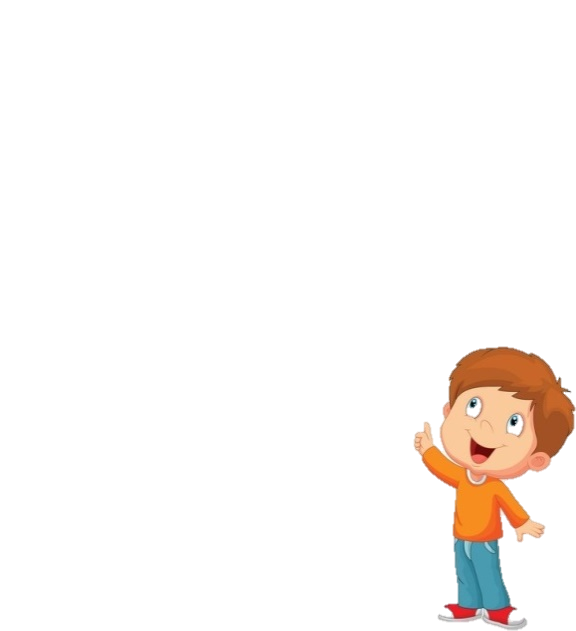 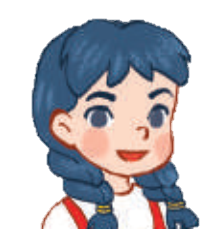 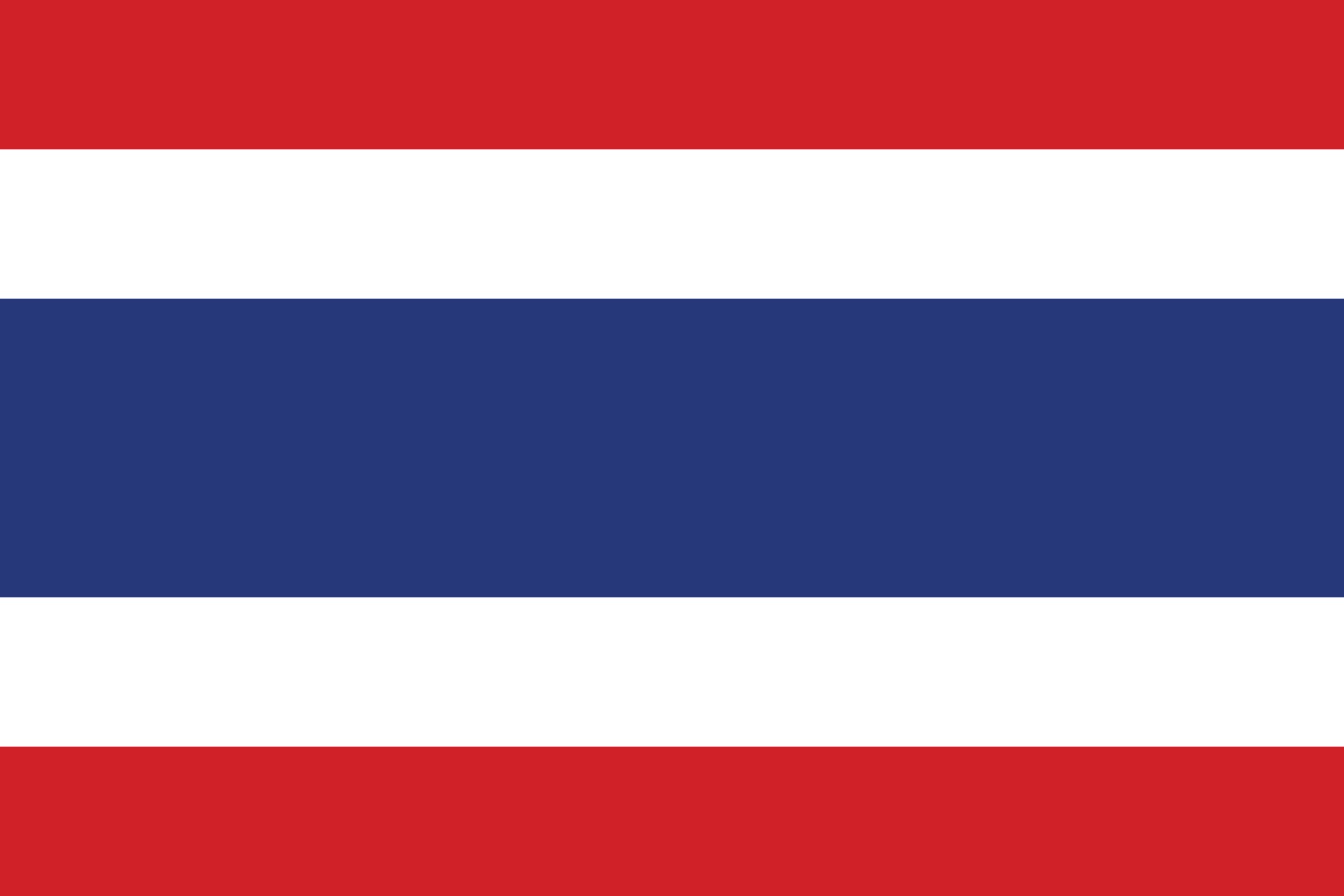 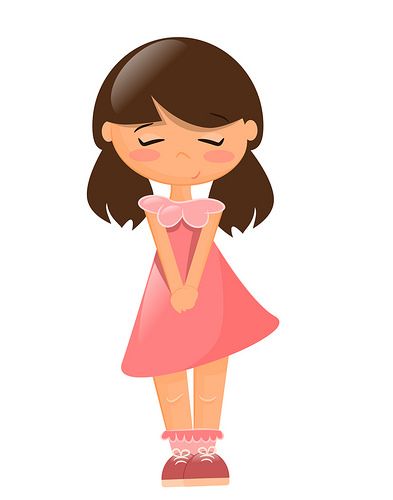 She’s from Thailand.